Kiertotalouskompassi –tyhjä pohja
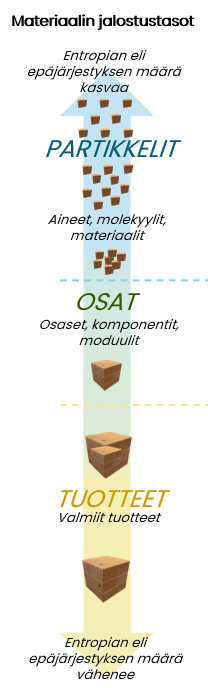 Käsittely I
Työskentelypohja | Liiketoimintamahdollisuuden havainnollistaminen
Tarjooma – Mitä lukisi laskussa, jos se lähetetään asiakkaalle?Mistä tuotteesta, palvelusta tai niiden yhdistelmästä on kyse? (otsikko: ei ratkaista tässä vielä mitään, mutta antaa raamit, mikä piirissä pohditaan)
Asiakastarve – Mitä ilman asiakas ei tule toimeen? Mikä on polttava tarve, joka asiakkaalla on? Ongelma, mitä muut eivät ole vielä ratkaisseet?
Asiakas – Kenelle tunnistettu asiakastarve kaikkein merkityksellisin ja eniten hyötyä/lisäarvoa tuova? Mikä olisi ideaali asiakassegmentti, riittävän iso ja yksilöitävä?
Arvolupaus – Mitä asiakkaalle luvataan? Kuinka asiakkaan ongelma ratkaistaan, elämä helpottuu tai asiakas onnistuu paremmin? Kriteerit hyvälle arvolupaukselle: Erottuva, mitattava ja asiakkaalle merkityksellinen
Arvon tuotanto – Miten arvolupaus pidetään, mitä prosesseja ja resursseja vaaditaan arvolupauksen pitämiseksi?
Ansaintamalli – Miten tehdään bisnestä? Millä tavoin asiakasta veloitetaan (esim. kk maksu, kertamaksu, ei veloitusta, mutta brändihyötyä, muuta mitä?)
2. Asiakastarve:
6. Ansaintamalli:
Tarjooma:
3. Asiakas:
5. Arvon tuotanto:
4. Arvolupaus: